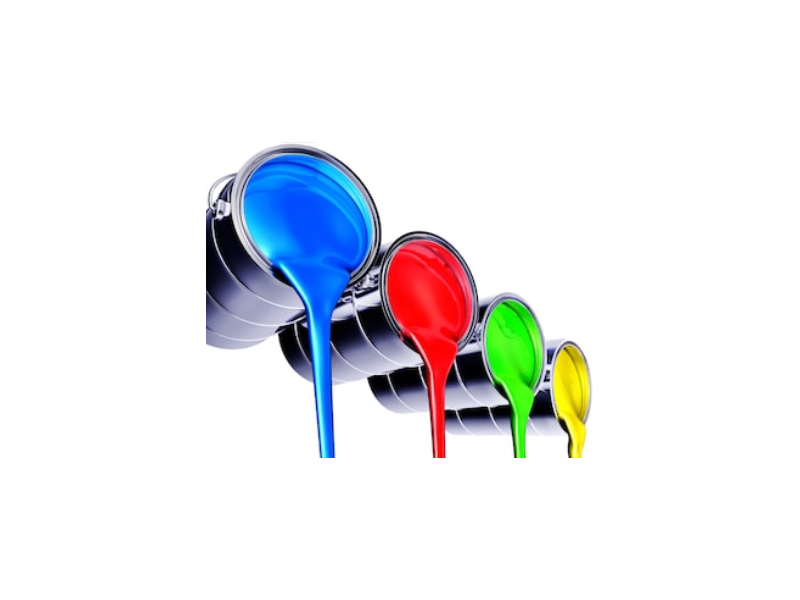 U
Dispositif
L
I
1
S
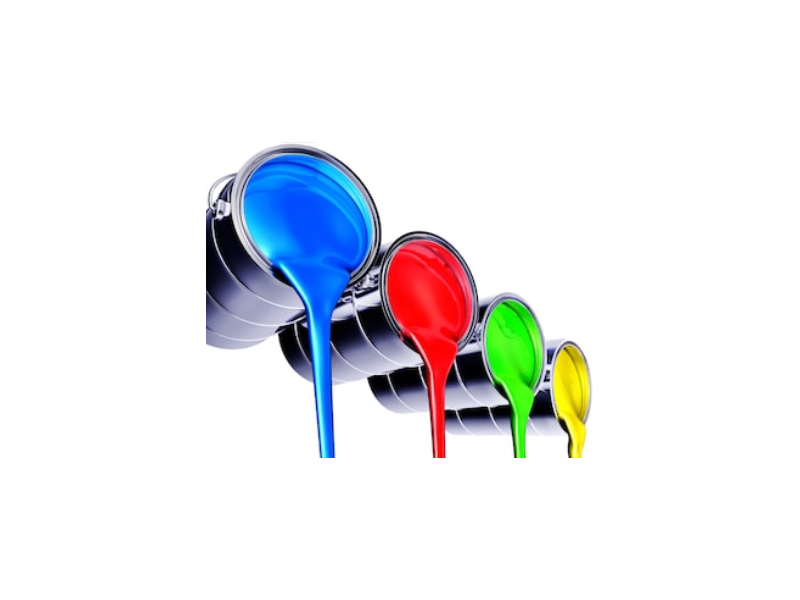 U
Dispositif
L
I
2
S
Les Absents
Date: __ /__
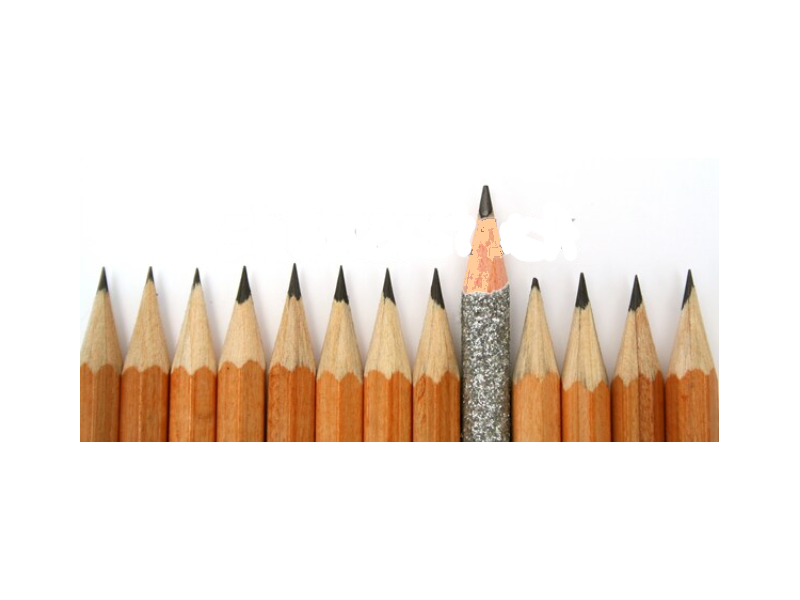 Florian
Séléna
Léo
Adam
Océane
Hilal
Sarah
Aiman
Axel
Léa
Adam
Soren
Les Absents
Date: __ /__
Abdoulmedjid
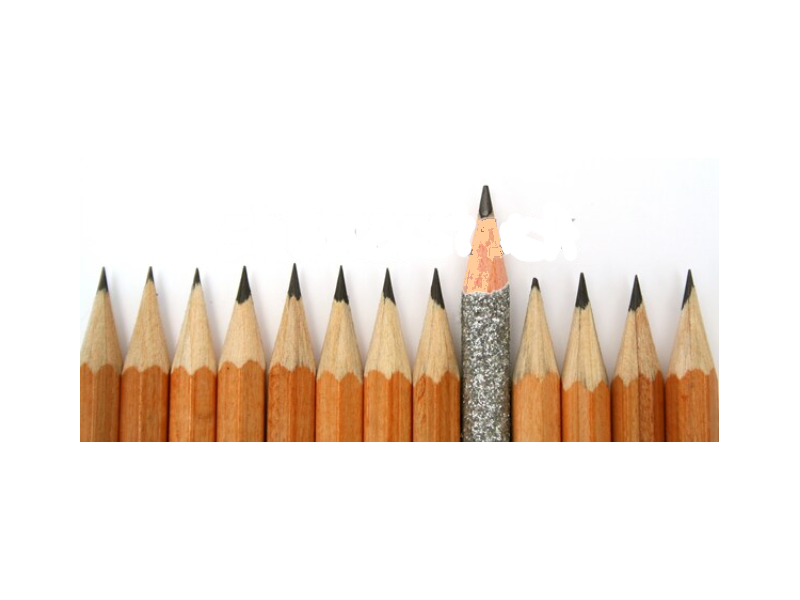 Valentin
Mylène
Nahil
Yanis
Stella
Amélia
Soan
Ophélia
…
Jawed
…
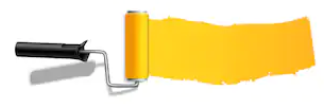 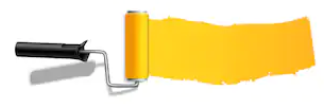 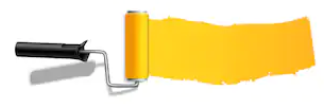 Axel
Mylène
Hilal
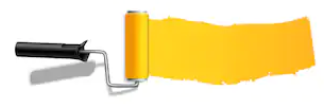 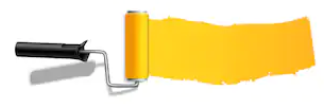 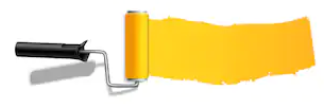 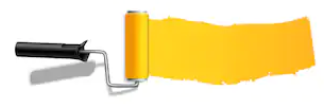 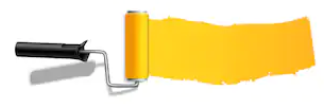 Abdoul.
Valentin
Sarah
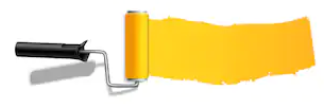 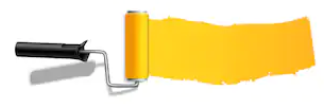 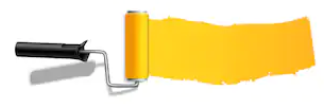 Amélia
Nahil
Léo
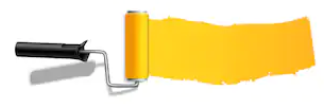 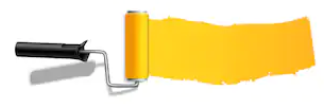 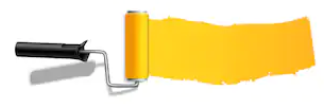 Jawed
Soan
Léa
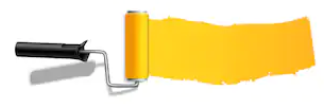 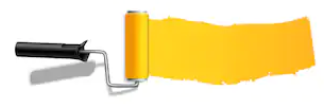 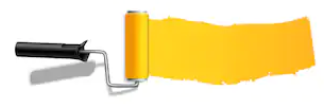 Ophélia
Stella
Océane
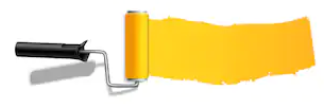 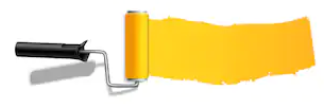 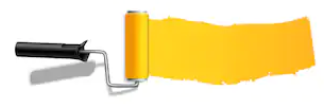 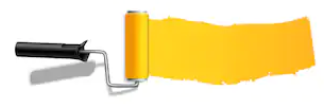 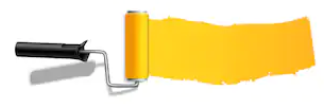 Adam
Aiman
Séléna